Қ.А.Ясауи атындағы Халықаралық қазақ-түрік университетіЭкономика, басқару және құқық факультеті  Менеджмент және туризм кафедрасы
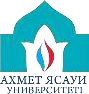 «6В04141– МЕМЛЕКЕТТІК ЖӘНЕ ЖЕРГІЛІКТІ БАСҚАРУ»
БІЛІМ БЕРУ БАҒДАРЛАМАСЫНЫҢ  ӨЗІНДІК БАҒАЛАУ ЕСЕБІ
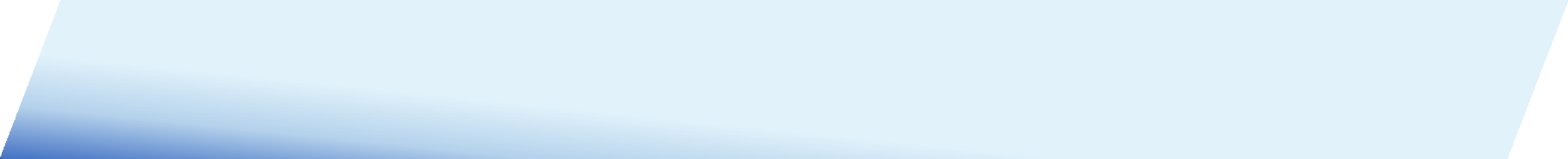 Түркістан, 2024
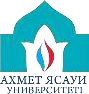 «6В04141– МЕМЛЕКЕТТІК ЖӘНЕ ЖЕРГІЛІКТІ БАСҚАРУ» БІЛІМ БЕРУ БАҒДАРЛАМАСЫ
ББ бағдарламасының сипаттамасы
БББ мақсаты: Теориялық білімі мен дағдыларын мемлекеттік басқару саласында қолданып, басқару шешімдерін қабылдай алатын жоғары білікті мамандарды даярлау. 

Берілетін дәреже: «6В04141-Мемлекеттік және жергілікті  басқару» білім беру бағдарламасы бойынша  Бизнес және басқару бакалавры



Қолдану саласы: 
Білім беру бағдарламасы білім беру бағытында бакалаврларды дайындау деңгейінде және білім беру мазмұнына койылатын талаптарды белгілейді, білім беру салаларында қолданады.
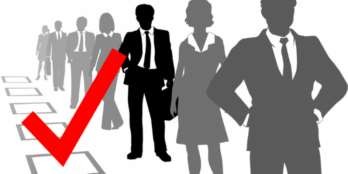 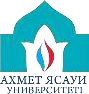 «6В04141– МЕМЛЕКЕТТІК ЖӘНЕ ЖЕРГІЛІКТІ БАСҚАРУ» БІЛІМ БЕРУ БАҒДАРЛАМАСЫ
«6В04141- Мемлекеттік және жергілікті басқару»
БББ негізгі атрибуттары
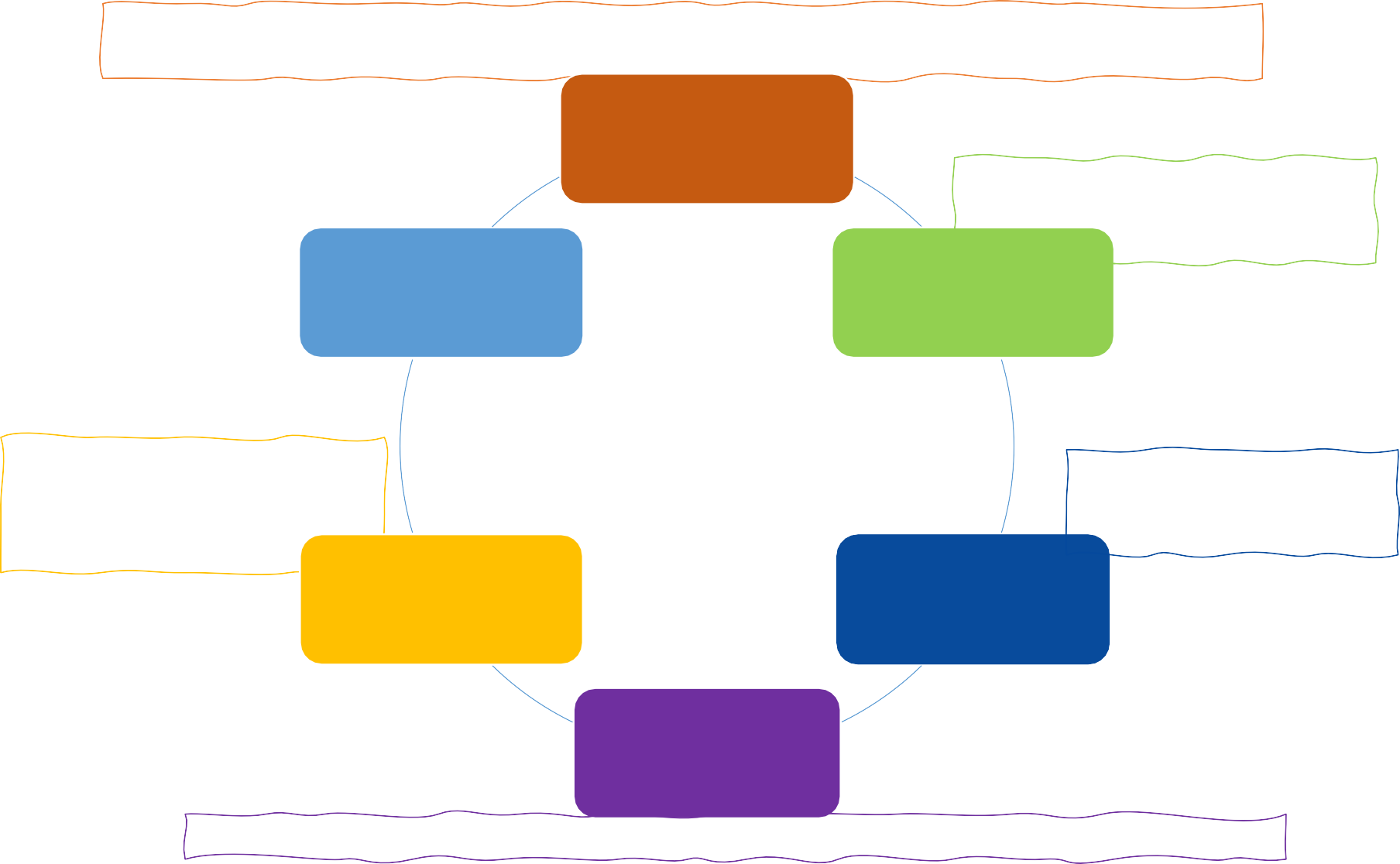 Әріптестерімен және мемлекеттік органдар мен ұйымдар, бизнес өкілдерімен өзара іс-қимылды дамыту,
берілген міндетті орындауда байланыстар орнатады.
Ынтымақшыл
Жаңа идеяларды ұсыну мен сыни  ойлау арқылы жаңаша көзқарас
Тиімді қарым-қатынас  отырып, сапалы қызмет  дағдыланады
жүргізе
көрсетуге
1.Кретивті
және  жаңашыл
қалыптастырады
1.Тұтынушыға  бағдарланған
Қызметті жоспарлау мен жүзеге  асыру үшін қажетті ақпаратты
Топпен жұмыс жасауда  белсенділік танытып,  жауапкершілікте болады
талдау	және	өз	өкілеттілігі
шегінде шешім қабылдайды
1.Іскер және
талдаушы
1.Көшбасшы
1.Ашық және
адал
Әдептілік нормалары мен стандарттарын қолдану және нолдік төзімділікті ұстанады
«6В04141– МЕМЛЕКЕТТІК ЖӘНЕ ЖЕРГІЛІКТІ БАСҚАРУ» БІЛІМ БЕРУ БАҒДАРЛАМАСЫ
Қазақстандағы, шет елдегі ең үздік ББ жүргізілген  бенчмаркинг нәтижелері
ББ мазмұны Базалық және Бейіндеуші пәндер циклінен –  жалпы 56 кредит; (бейіндік пәндер 60- кредитті қамтиды);  ББ бойынша барлығы 240 кредит, барлығы – 60 пән.
Әл-Фараби
атындағы ҚҰУ
Пәндер 5 кредиттен қамтылған, тек сервистік пәндерде ғана 3-4  кредиттік пәндер кездеседі. Бейіндік пәндер бойынша басқару  салалары бойынша таңдау пәндерін 5 кредиттен қойылған.
Қазақстан
ЖОО-дары
ББ мазмұны Базалық және Бейіндеуші пәндер циклінен –  жалпы 56 кредит; (бейіндік пәндер 60- кредитті қамтиды);  ББ бойынша барлығы 240 кредит, барлығы – 60 пән.
Еуразия  ұлттық
университеті
Пәндер 5 кредиттен қамтылған. Бейіндік пәндер бойынша 5-7  кредиттен қойылған.
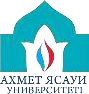 «6В04141– МЕМЛЕКЕТТІК ЖӘНЕ ЖЕРГІЛІКТІ БАСҚАРУ» БІЛІМ БЕРУ БАҒДАРЛАМАСЫ
Қазақстан Республикасы ЖОО-ның және Ахмет Ясауи университетінің білім
беру бағдарламаларының рейтингісі
(«Атамекен» ҚР Ұлттық кәсіпкерлер палатасы   2019, 2020, 2021, 2022, 2023 ж.)
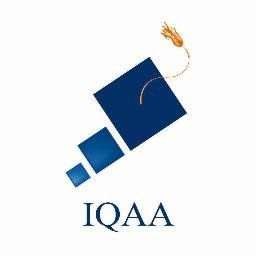 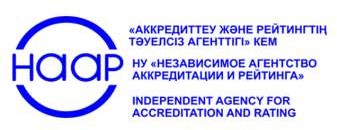 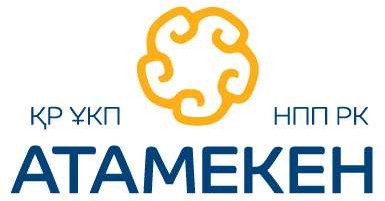 «6В04141– МЕМЛЕКЕТТІК ЖӘНЕ ЖЕРГІЛІКТІ БАСҚАРУ» БІЛІМ БЕРУ БАҒДАРЛАМАСЫ
Жұмыс берушілермен, мемлекеттік билік органдарымен,  бизнес өкілдерімен байланыс нәтижелері
«6В04141– МЕМЛЕКЕТТІК ЖӘНЕ ЖЕРГІЛІКТІ БАСҚАРУ» БІЛІМ БЕРУ БАҒДАРЛАМАСЫ
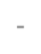 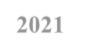 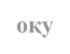 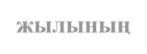 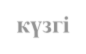 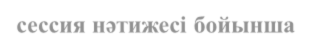 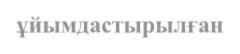 2022-2023 оқу жылының күзгі сессия нәтижесі бойынша ұйымдастырылған
«Оқытушы студенттер көзімен» онлайн-сауалнама мәліметі
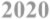 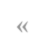 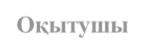 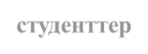 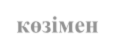 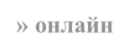 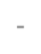 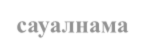 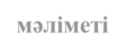 Білімгерлердің контингентін қалыптастыру нәтижелері (қаңтар, 2024ж.)
Ескерту: Жалпы БББ бойынша – 74 студент
«6В04141– МЕМЛЕКЕТТІК ЖӘНЕ ЖЕРГІЛІКТІ БАСҚАРУ» БІЛІМ БЕРУ БАҒДАРЛАМАСЫ
Түлектердің жұмысқа орналасуы
Ескерту: * - бұл жерде шетелдік студенттер болғандықтан есепке алынбайды
** - бұл жерде барлығы шетелдік студенттер болғандықтан есепке алынбайды
Жұмыс берушілер
Түркістан облысы бойынша Мемлекеттік қызмет істер департаменті  Түркістан облысының әкімдігі
«Түркістан облысының жұмыспен қамтуды үйлестіру және әлеуметтік бағдарламалар басқармасы» МК
«Түркістан облысының туризм басқармасы» МК
«Түркістан облысының жолаушылар көлігі және автомобиль жолдары басқармасы» МК
«Түркістан облысының цифрландыру, мемлекеттік қызметтер көрсету және архивтер басқармасы» МК
«Түркістан облысының стратегия және экономикалық даму басқармасы» МК  Түркістан облысының Мемлекеттік кірістер департаменті
«6В04141– МЕМЛЕКЕТТІК ЖӘНЕ ЖЕРГІЛІКТІ БАСҚАРУ» БІЛІМ БЕРУ БАҒДАРЛАМАСЫ
ББ білікті оқытушылармен қамтамасыз етілуі  (9-косымшаға сәйкес)
Мамандық бейіні бойынша
ОПҚ мәліметі:
Э.ғ.д. профессор – 2
Э.ғ.к. доцент - 1
PhD, доцент – 1
PhD, аға оқытушы – 3
Магистр, аға оқытушы – 1
3
Ғылым докторы
9
Ғылым кандидаты
29
PhD
36
Магистр
Ғылыми дәрежесі  жоқ ОПҚ
18
Жалпы: 8
«6В04141– МЕМЛЕКЕТТІК ЖӘНЕ ЖЕРГІЛІКТІ БАСҚАРУ» БІЛІМ БЕРУ БАҒДАРЛАМАСЫ
Білім беру бағдарламасы пәндерінің оқу және ғылыми әдебиеттермен  қамтамасыз етілу картасы (№2 қосымша - 2023-2024)
Білім беру бағдарламасы пәндерінің цифрлық тасымалдағыштардағы оқу және  ғылыми әдебиеттермен қамтамасыз етілу картасы (№8 қосымша - 2023-2024)
«6В04141– МЕМЛЕКЕТТІК ЖӘНЕ ЖЕРГІЛІКТІ БАСҚАРУ» БІЛІМ БЕРУ БАҒДАРЛАМАСЫ
ББ инфраструктурамен қамтамасыз етілуі  (6 қосымшаға сәйкес)
Жалпы ауданы 12 448 м²
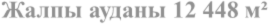 «6В04141– МЕМЛЕКЕТТІК ЖӘНЕ ЖЕРГІЛІКТІ БАСҚАРУ» БІЛІМ БЕРУ БАҒДАРЛАМАСЫ
«6В04141- Мемлекеттік және жергілікті басқару»
БББ түлегінің моделі
Пәндік білім: өзінің пәндік саласын кең және терең түсінеді, білімдерін кәсіби  іс-әрекетте қолданады.
Ұйымдастырушылық-әдістемелік	қабілеттер:	кәсіби	қызметті	жоспарлау,  ұйымдастыру және басқаруда инновациялық технологияларды қолданады, күрделі
мәселелерді шешуде сыни ойлау мен шығармашылықты көрсетеді.
Зерттеу	дағдылары:	ғылыми-әдістемелік	жұмыс	жүргізеді,	студенттерді
ғылыми-зерттеу жұмыстарына баулиды.
Көшбасшылық	және	кәсіпкерлік	дағдылар:	ұжымда	қалай	жұмыс	жасау  керектігін біледі, қоғамды жаңартуда белсенді.
Мәдени	құзыреттілік:	өз	елінің	мәдени	және	толерантты	азаматы	болу
мүмкіндігіне ие.
Өмір бойы білім алу мүмкіндігі: қоғамның қажеттіліктеріне сәйкес қабілеттері
мен қызығушылықтарын үйлестіреді.
Ақпараттық дағдылар: ақпараттық қоғамның мәнін түсінеді, АКТ-ны кәсіби іс-
әрекетте қолданады.
SWOT талдау
SWOT талдау
БББ жақсарту ұсыныстары
Жұмыс беруші мекемелермен байланысты жетілдіру, тұтынушылардың  сұраныстарын анықтау, талдау жұмыстарын жүргізу (сұраныс бойынша  пәндер енгізу);
Кәсіби іс-тәжірибелерді өткізу орындарын   кеңейту жұмыстарын
жүргізу (ҚР өзге өңірлерінде тәжірибеден өту орындарын анықтау);
Халықаралық талаптарға сәйкестендіру мақсатында аталмыш бағытта
білім беретін шет елдік ЖОО-лар тәжірибесін зерделеу, сәйкестендіру;
БББ бойынша жылына 1-3 білім алушы мен 1 ОПҚ-ның академиялық  ұтқырлық бойынша басқа ЖОО-да немесе шетелдік ЖОО-да білім  алуы мен дәріс берулерін қамтамасыз ету;
Оқу-әдістемелік  құралдардың  жеткіліксіздігін  қамтамасыз  ету
бойынша кәсіби пәндер бойынша кітаптарға тапсырыптар беру;
БББ бойынша мемлекеттік және квазимемлекеттік ұйымдардан кәсіби
білікті және ғылыми дәрежелі мамандарды тарту.